Carbon Tax At The Crossroads
Simon Kiss Director, Laurier Institute for the Study of Public Opinion and Policy
[Speaker Notes: introduction

basic overview of public opinion

core premise of scholarship is people are cognitive misers

hard to take, good evolutionary reasons

learning about science of climate change, not gone unnoticed]
Causes of Climate Change
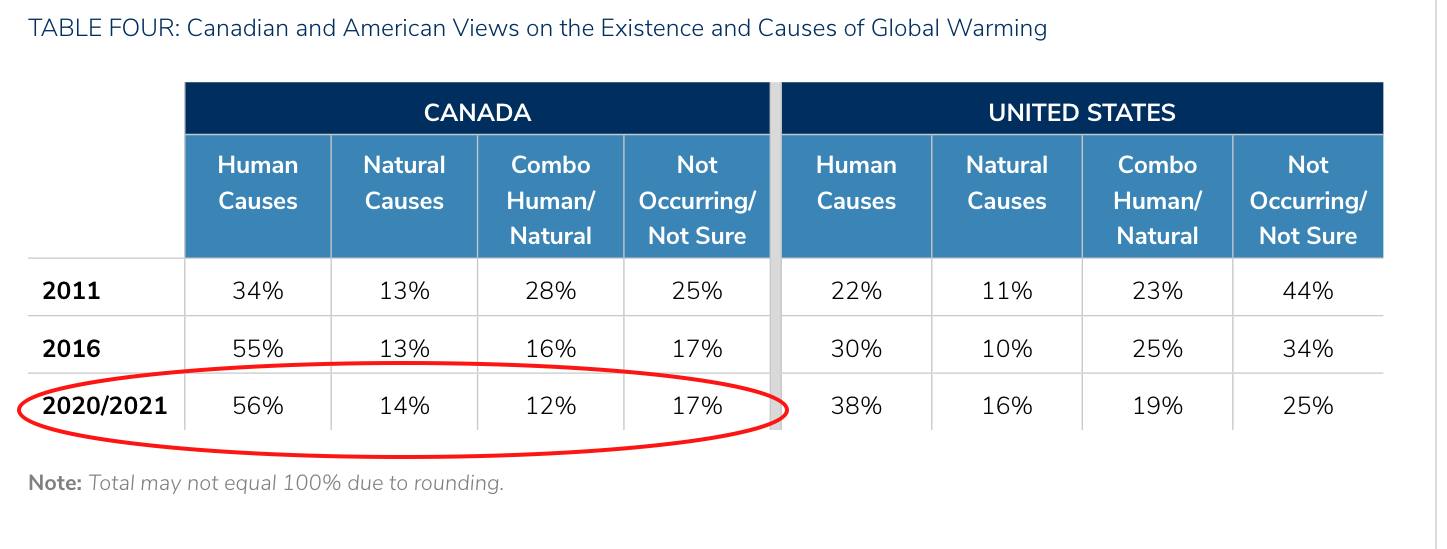 Source: Lachapelle, E., & Borick, C. (2022). A Decade Of Comparative Canadian and American Public Opinion on Climate Change (North American Colloquium Climate Series). https://fordschool.umich.edu/sites/default/files/2022-04/NACP_Lachapelle-Borick.pdf
March 21, 2024
[Speaker Notes: from a regular survey of voters from Erick Lachapelle at Ude M

Partisan differences in this crucial causal question]
Causes of Climate Change
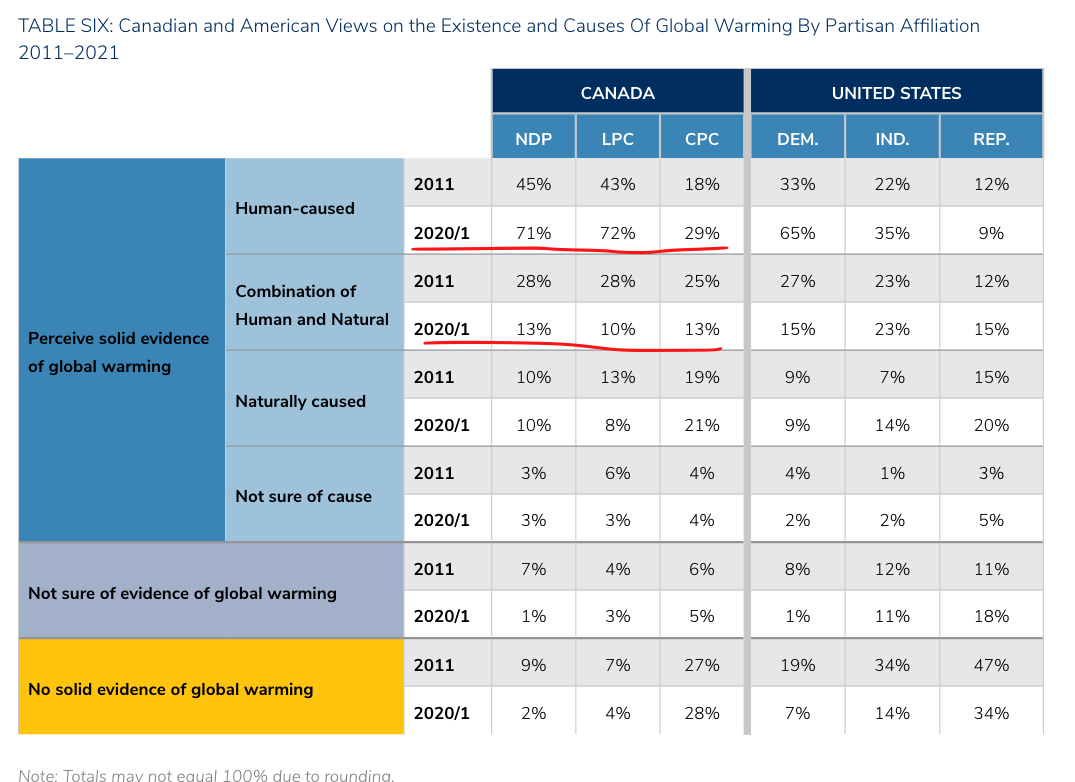 Source: Lachapelle, E., & Borick, C. (2022). A Decade Of Comparative Canadian and American Public Opinion on Climate Change (North American Colloquium Climate Series). https://fordschool.umich.edu/sites/default/files/2022-04/NACP_Lachapelle-Borick.pdf
March 21, 2024
[Speaker Notes: Not surpriosingly, conservative voters are much less likely to believe in human causes

Erick has them at 42% of CPC voters subscribing to some important impact of human

Rest are scattered

possible there is a misinformation problem on that side of the spectrum, but we’ll come back to this in a bit.

What to do about this is a different question

economists have been telling us for years the most efficient way to reduce greenhouse gas emissions is by putting a price on it.]
Support For Carbon Taxes
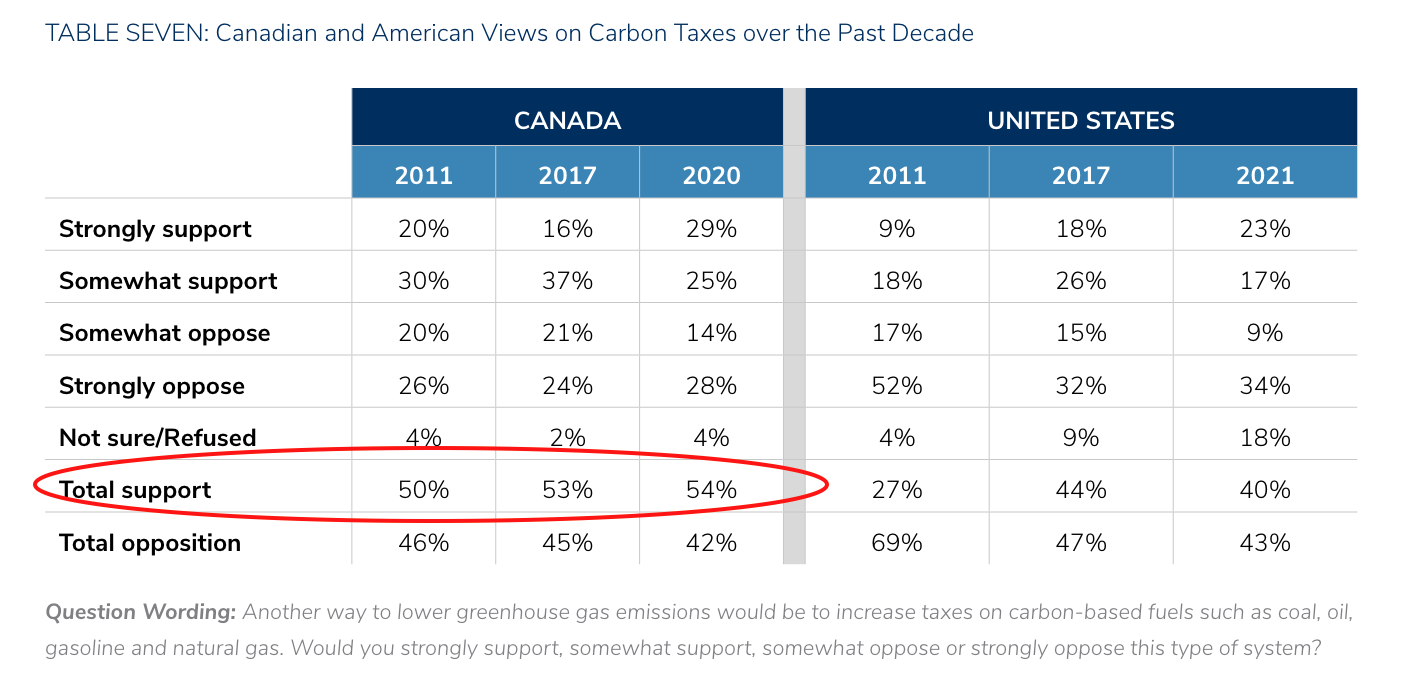 Source: Lachapelle, E., & Borick, C. (2022). A Decade Of Comparative Canadian and American Public Opinion on Climate Change (North American Colloquium Climate Series). https://fordschool.umich.edu/sites/default/files/2022-04/NACP_Lachapelle-Borick.pdf
March 21, 2024
[Speaker Notes: There is a stable national majority support for a price on carbon for two years of Erick’s survey

At least up until recently

Not surprisingly, there is also a distinct partisan difference in support or opposition to the carbon tax

One thing to be for something, it’s another thing to be for something and think that it’s important. I’m for getting some ice cream somewhere today, but on the list of things I need to get done, it’s not that important.]
Support For Carbon Taxes
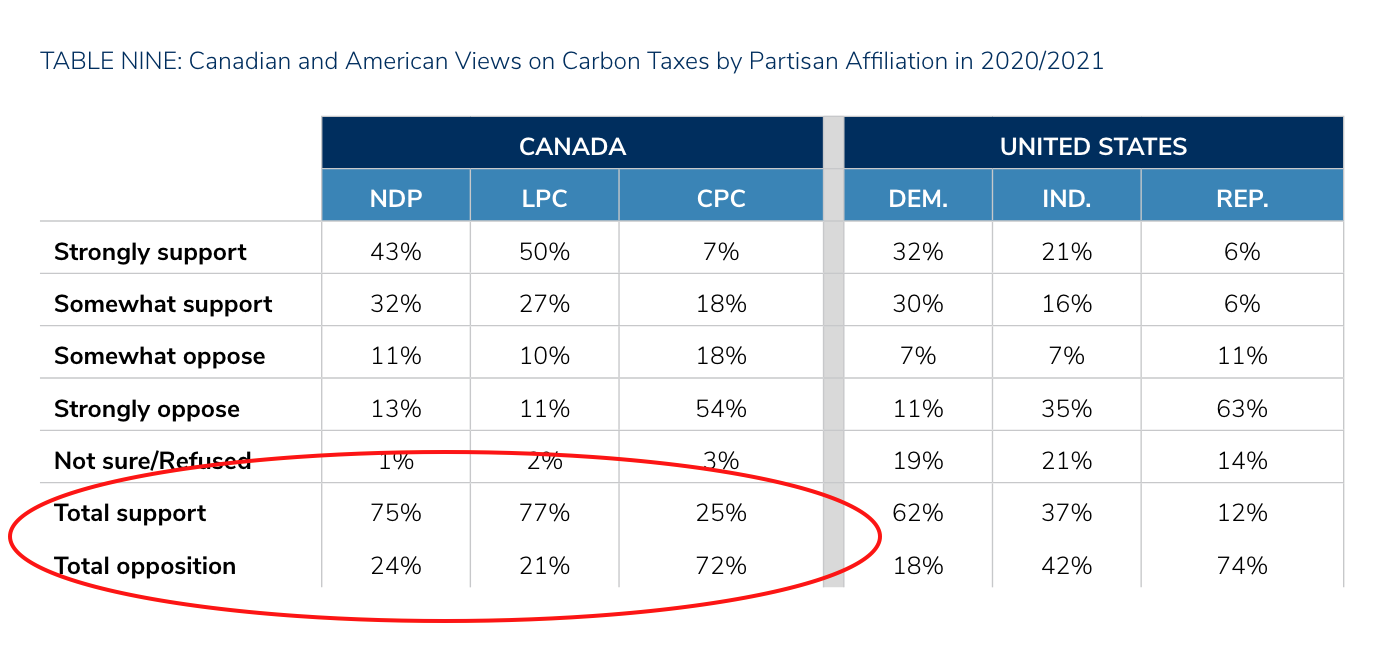 Source: Lachapelle, E., & Borick, C. (2022). A Decade Of Comparative Canadian and American Public Opinion on Climate Change (North American Colloquium Climate Series). https://fordschool.umich.edu/sites/default/files/2022-04/NACP_Lachapelle-Borick.pdf
March 21, 2024
Phases of Environmentalism
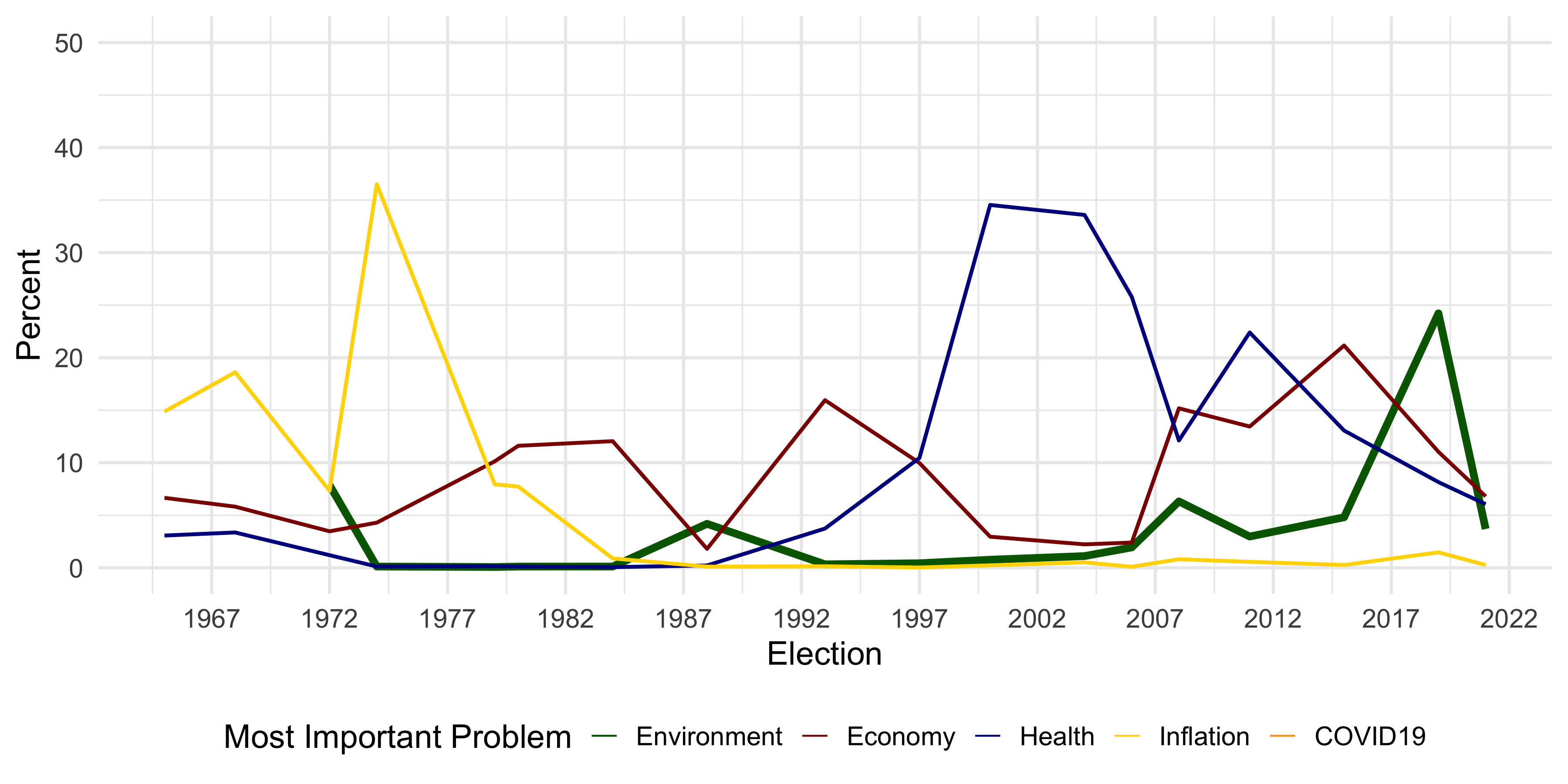 Source: Canada Election Studies
March 21, 2024
[Speaker Notes: ask people about MIP, cyclical, issues rise and fall

1970s, inflation, tell students to ask grandparents, terrible time

1990s rise in concern with health care a

Interspersed, bursts of environmentalism

1974, 1988 and then the 20002s

1971 Federal Ministry of the environment

1987 Montreal Protocol, and 1988 CEPA

2019 National carbon tax.

But concern plummeted replaced by COVID19

two generations of Canadian voters have been completely socialized into politics in a low inflation environment Easy to forget how it moves voters]
Inflation Tsunami
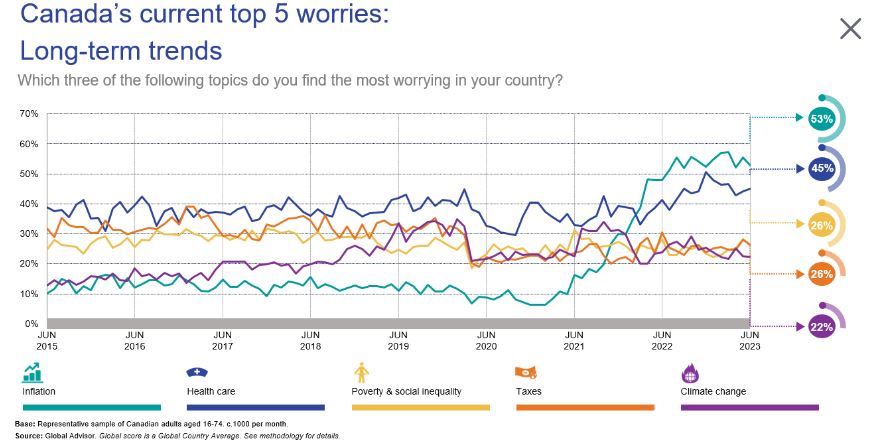 IPSOS. (2023, June 29). Public Opinion in Canada. Public Opinion in Canada. https://www.ipsos.com/en-ca/public-opinion-canada
March 21, 2024
[Speaker Notes: Rise in concern with inflation is clear.]
Drop In Support For Carbon Tax
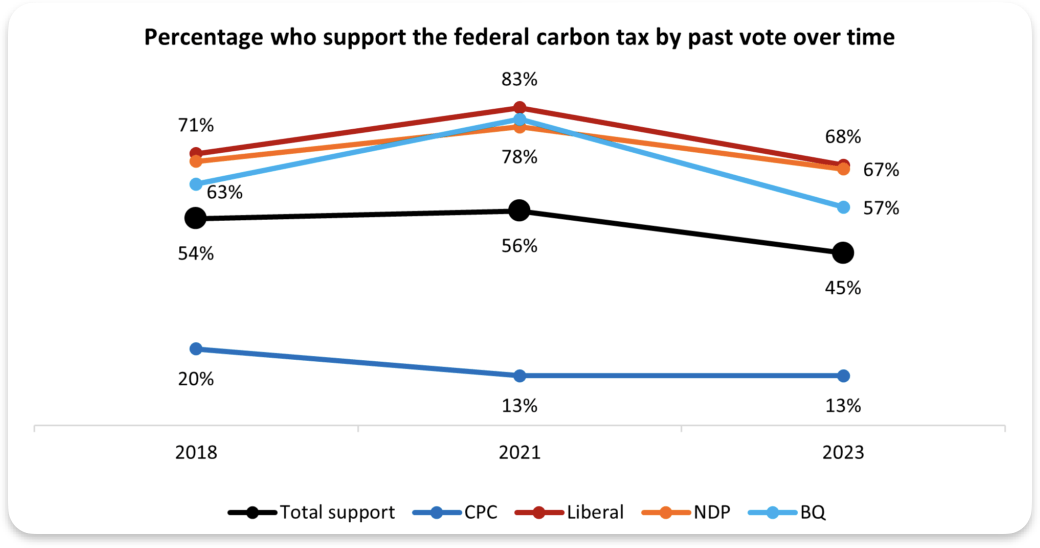 Carbon Tax: Perceptions of insufficient rebates, cost of living concern & questions over efficacy send support plummeting. (2023). Angus Reid Institute. https://angusreid.org/wp-content/uploads/2023/11/2023.11.16_CarbonTax.pdf
March 21, 2024
[Speaker Notes: This has impacted support for inflation, down below 50% - note that even though the leadership of the NDP, Liberals and BQ support the carbon tax, their voters are bleeding support as much as the conservatives. So, voters themselves are receptive to opposition to the carbon tax.]
What is to be done?
Support the Liberals or the NDP
Provide information
Focus on other policies
March 21, 2024
[Speaker Notes: If your goal is to keep the carbon tax, you have to prevent the conservatives out.

possible there is an information environment problem.

skeptical of misinformation studies because of assumptions about facts and misinformation

anecdote about waterloo fluoridation, study with Andrea]
Do Facts Matter?
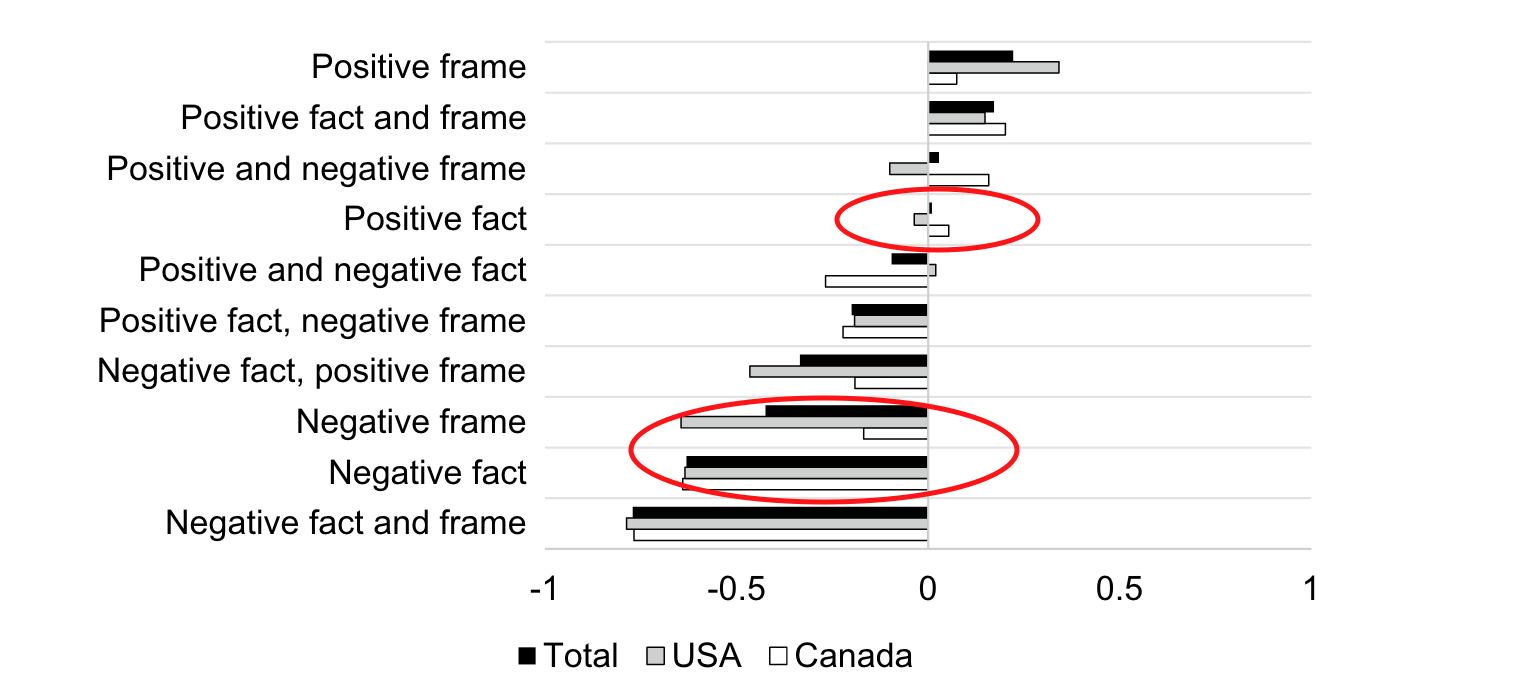 Source: Perrella, A. M. L., Kiss, S., & Shankardass, K. (2023). Narratives and Support for Fluoridation. In M. Gattinger (Ed.), Democratizing Risk Management. Springer.
March 21, 2024
What is to be done?
Support the Liberals or the NDP
Provide information
Focus on other policies
March 21, 2024